Child and Family Well-Being System Development: The Centrality of Community Leadership
Janese Evans, Associate Policy Analyst, Chapin Hall
Melissa Hall Sommer, Senior Vice President, Brighton Center
Angela Anderson, Coordinator, Brighton Center
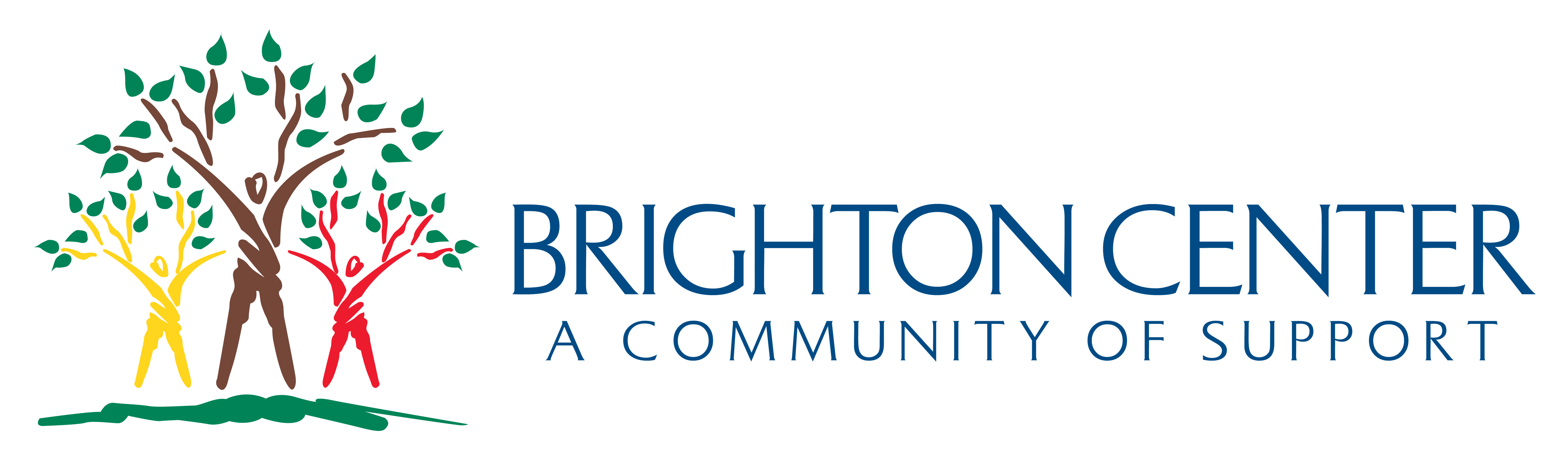 April 28, 2023
Presenters
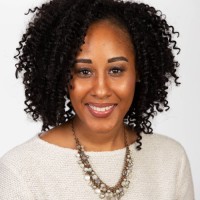 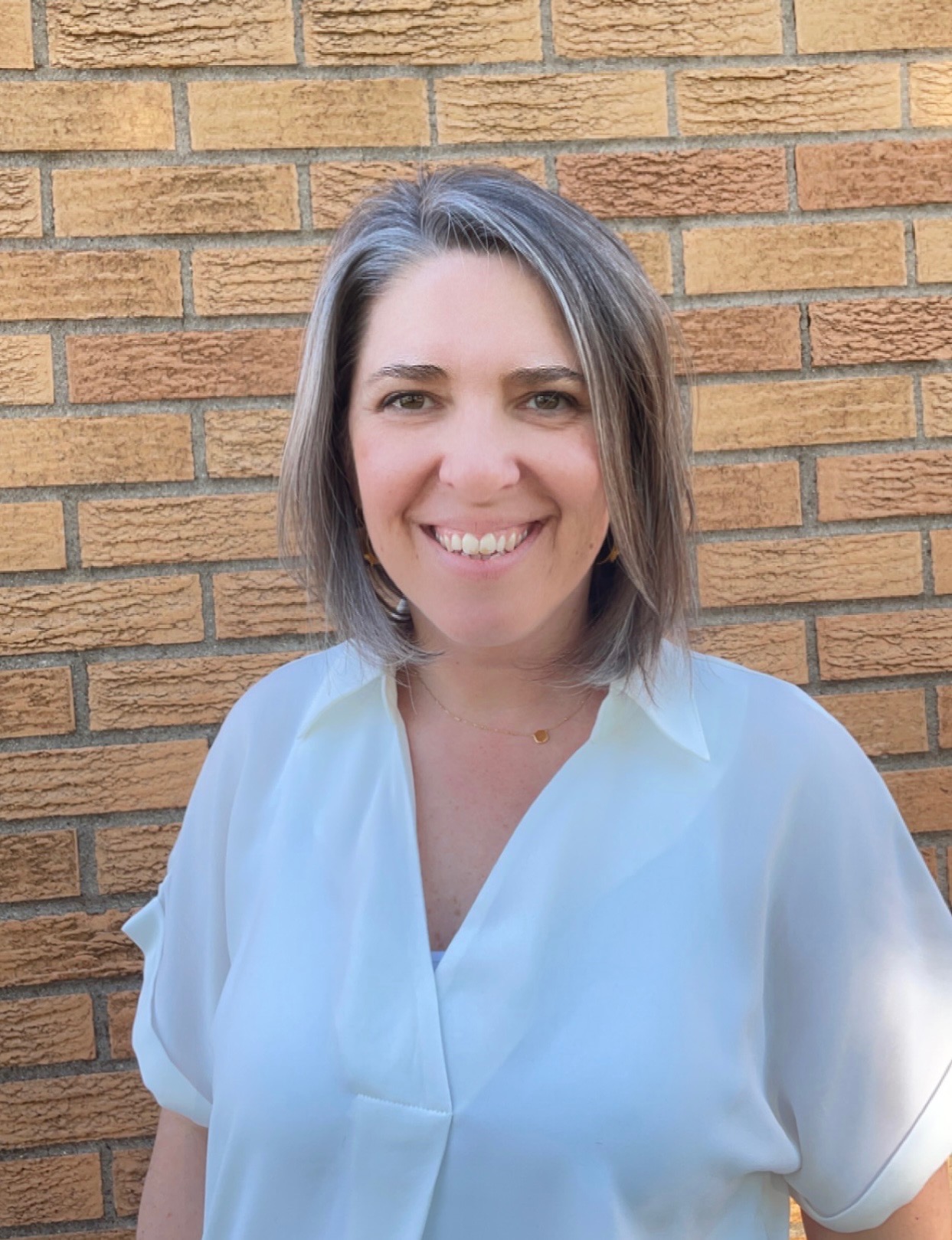 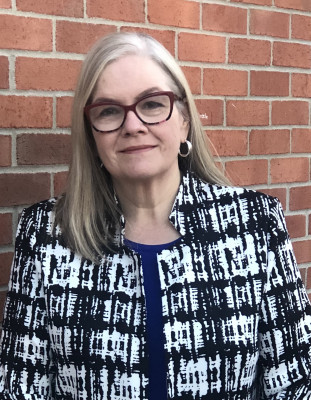 Angela Anderson
Building Community Well-Being Coordinator 
Brighton Center
Melissa Hall Sommer
Senior Vice President
Brighton Center
Janese Evans
Associate Policy Analyst
Chapin Hall
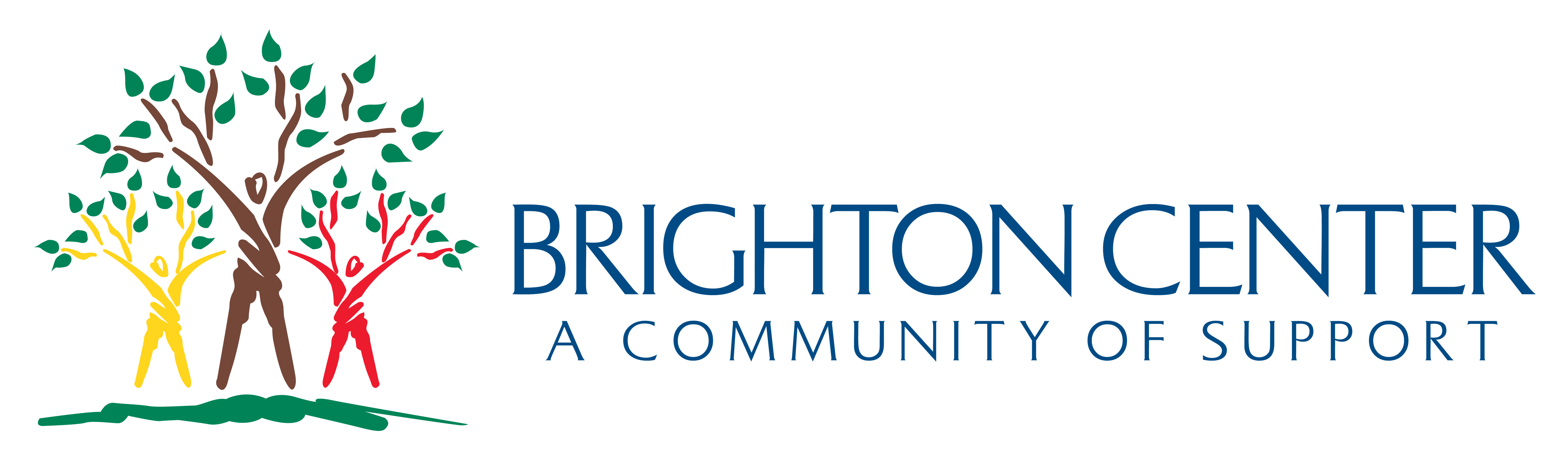 [Speaker Notes: Janese, Melissa, and Angela
2min = 2/75 minutes]
Desired outcomes
This session will highlight Kentucky’s Building Community Well-Being Among Families initiative and discuss how the project aims to co-create a robust primary prevention system focused on child and family well-being in partnership with families, communities, and system representatives.
Learn about the successes and lessons learned applying community leadership strategies in the project and think through how these strategies can be applied in your own work. 
Provide tools and resources to apply a system change framework and prevention strategy in your system transformation work
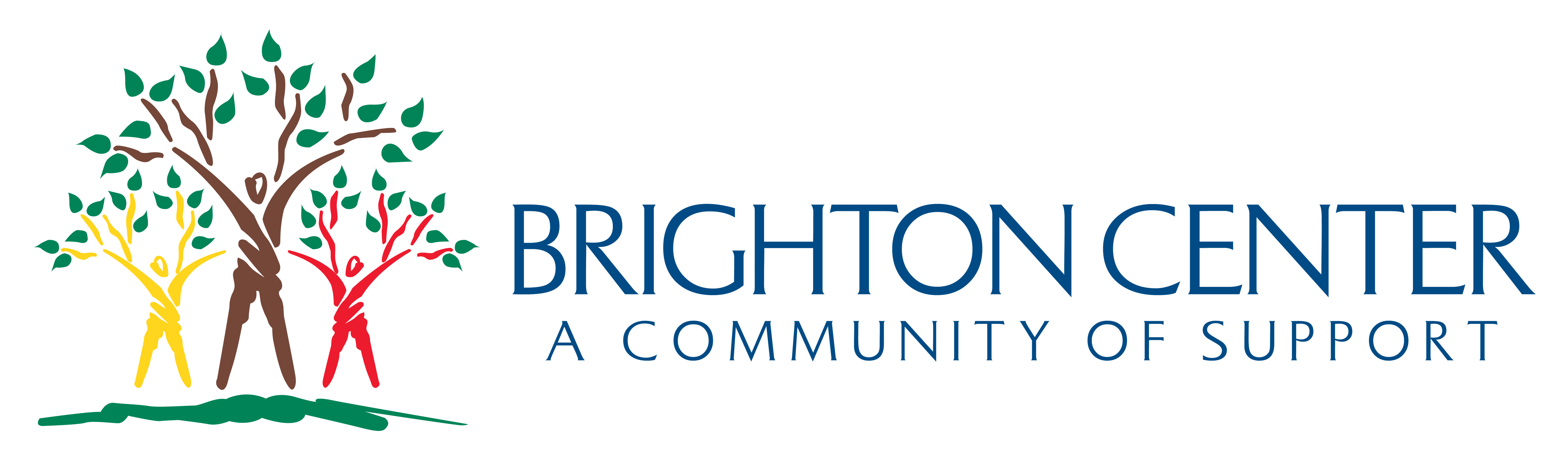 [Speaker Notes: Melissa
3 minutes = 5/75
As promised the desired outcome for this session falls in three buckets. I will read these three. In the end it is important that the time you invest in this session meets outcomes and more importantly meeting your expectations. So what brought you to this session?]
mentimeter poll: Why this session?
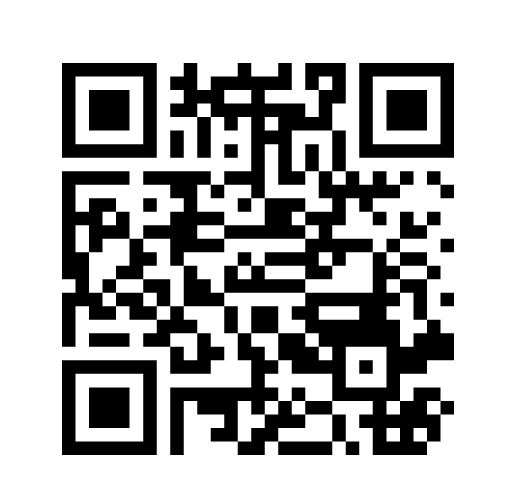 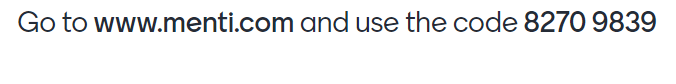 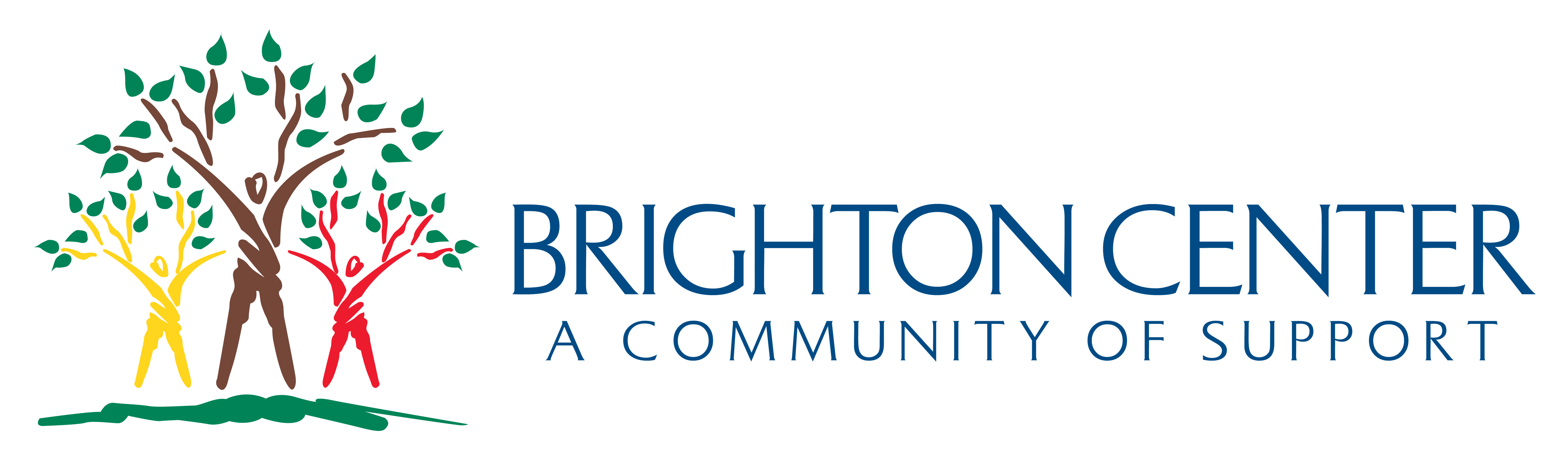 [Speaker Notes: Janese will run the poll
3 minutes = 8/75]
Building Community Well-Being Among Families Project
[Speaker Notes: Melissa]
What is the Building Community Well-being Among Families grant?
A federal grant aimed at developing a comprehensive child and family well-being system building off the Thriving Families, Safer Children initiative to better address social determinants of health and improve individual and family protective factors.
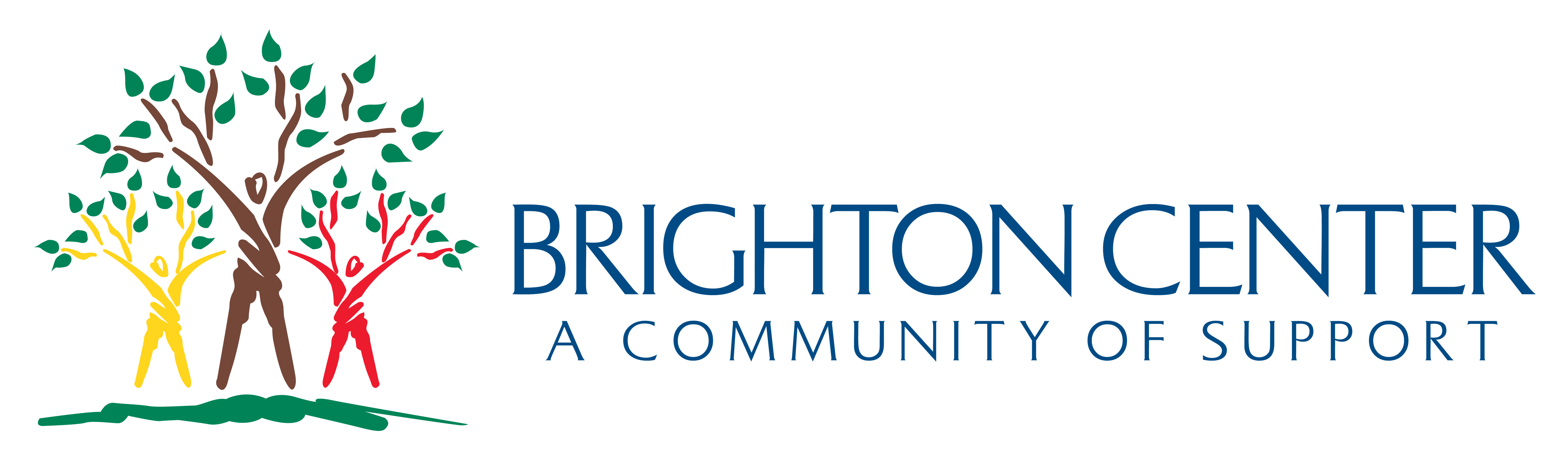 [Speaker Notes: Angela
Aim 1 – discuss co-creating a primary prevention system
3 minutes = 11/75
-Family Support through Primary Prevention grant came across our desk ;  opportunity to look at the PPS ;  the many parts that we knew existed but did not function together to support our families their desired outcomes around SDoH.   Transform child welfare system into a family well being system focused on prevention.
-Only part of system; 4 core partners BC: project lead ,focuses on a whole family 2 gen approach, families know their situation best as they work . CH: rigorous research methods and real world policy expertise; evaluators   FNC: private non-profit dedicated to ending cycle of child abuse  DCBS: part of the Ky dept for Health and Family Services
-5 years; 1 yer planning 4 years implementation
2 prong approach 
Center and apply voices of families with lived experience with the child welfare system
No wrong door approach for engagement 
Provide primary prevention strategies through engagement, training, and concrete services]
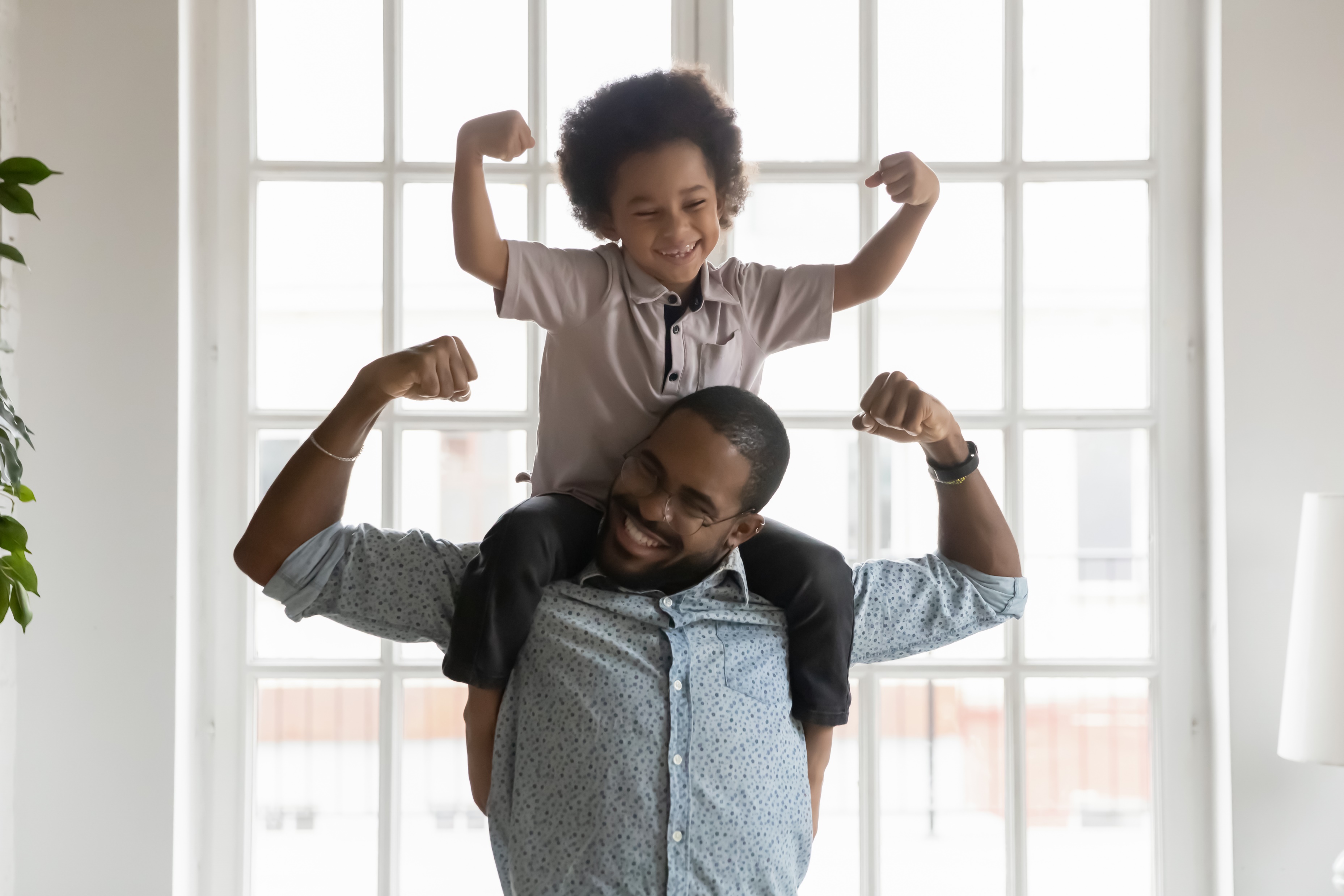 A system rooted in primary prevention that is equitable and inclusive…
Meets families’ basic needs and addresses social determinants of health through robust network of place-based and population-based strategies 
Strengthens and builds protective factors, including economic supports 
Is co-designed by families, community-driven, and culturally responsive with services and supports reflective of the social context & diverse needs of the community
For example, how does accounting for a child and their family's race/ethnic background change what is considered a "basic" need?
Focuses on achieving equitable outcomes
Changes norms & values, reduces stigma, and promotes inclusivity
[Speaker Notes: Angela
Aim 1 – discuss co-creating a primary prevention system
2 minutes = 13/75]
Central to primary prevention are services, resources, and supports that are…
Offered on a voluntary basis
Commonly place-based and centrally located within the communities where families live, ensuring easy accessibility
Aligned with community values, norms, and culture
Commonly offered by a public, nonprofit, faith-based or private provider, that may receive funding from the state or county child protection agency, but operates independently of government
Available to anyone that lives in the community, not just to families deemed to be at risk and are offered in normalized, non-stigmatizing ways
Focused on enhancing parental protective factors
Inclusive of concrete supports (limited financial assistance, food assistance, housing assistance, legal services, respite or childcare), clinical services, and peer mentoring or support services and activities
Provided through braided funding including flexible funding, such as CB’s title IV-E waiver demonstration authority, along with state, county, city and private funding.
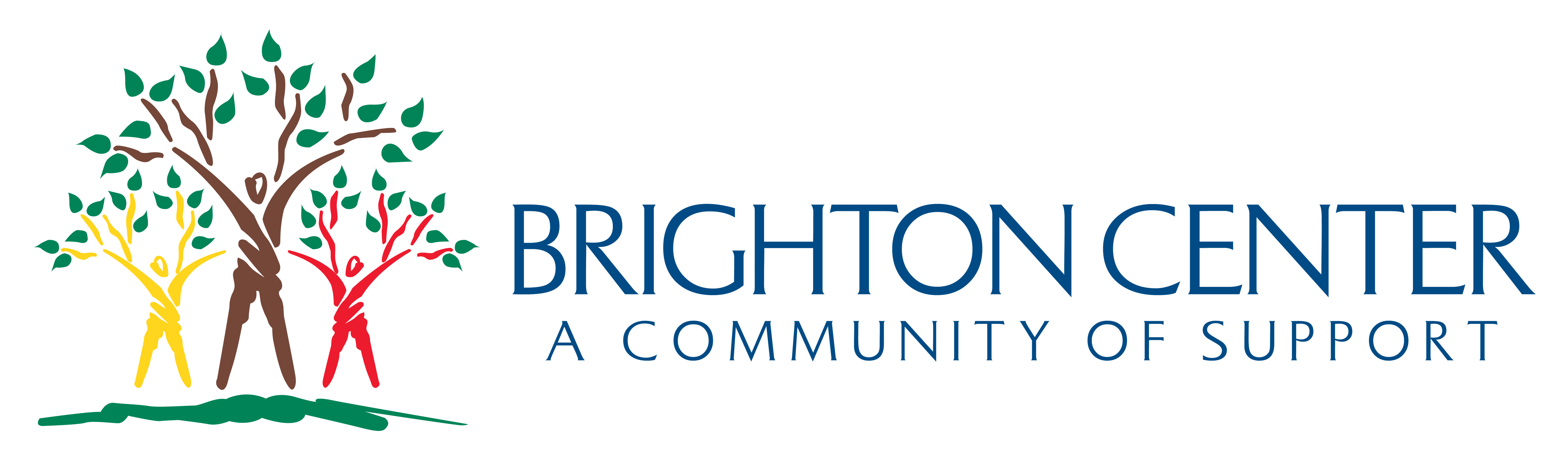 Source: ACF Information Memorandum ACYF-CB-IM-18-05
[Speaker Notes: Angela
Aim 1 – discuss co-creating a primary prevention system
4 minutes = 15/75]
To transform the system, we need to change the conditions that typically hold a social problem in place.
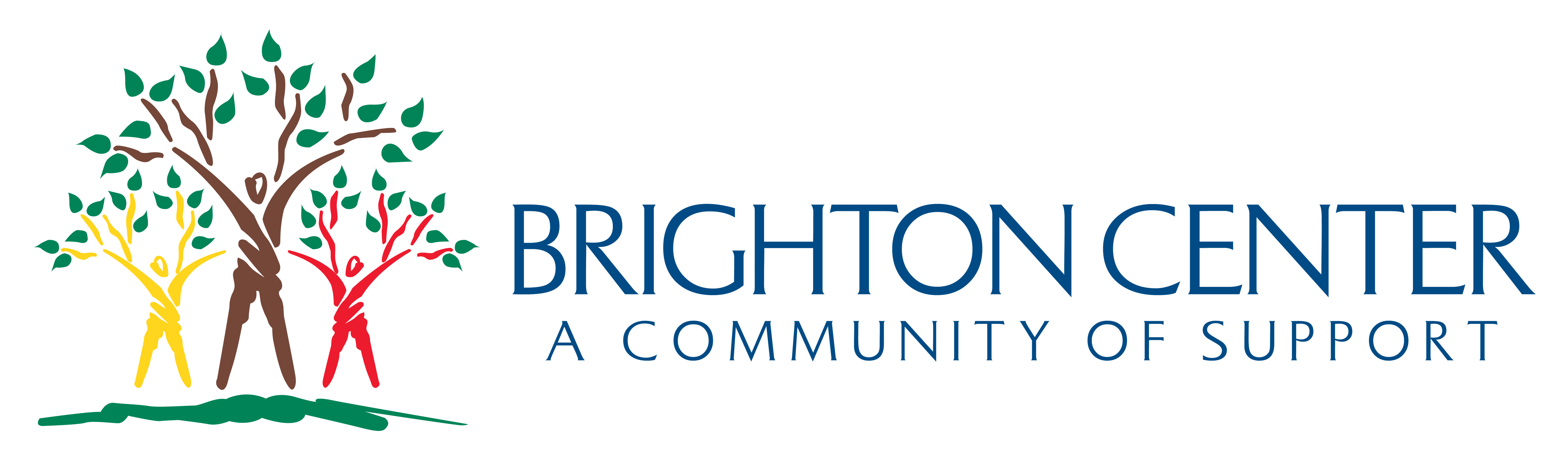 Source: The Water of System Change; https://www.fsg.org/wp-content/uploads/2021/08/The-Water-of-Systems-Change_rc.pdf
[Speaker Notes: Melissa
Aim 1 – discuss co-creating a primary prevention system
4 minutes = 19/25
The importance of a framework for system change is central to the effectively develop a project where foundation and framework meets strategy and practice to have lasting impact.
We chose the Waters of System change primarily because it addresses Structural, Relational, and Transformational Change. This leads to ultimately a change in Mental Models. Our efforts in this project must lead to a sustainable system change. This model provides that opportunity for true sustainability.]
Moreover, a successful prevention strategy includes a set of actions across multiple levels to target these conditions and achieve desired outcomes.
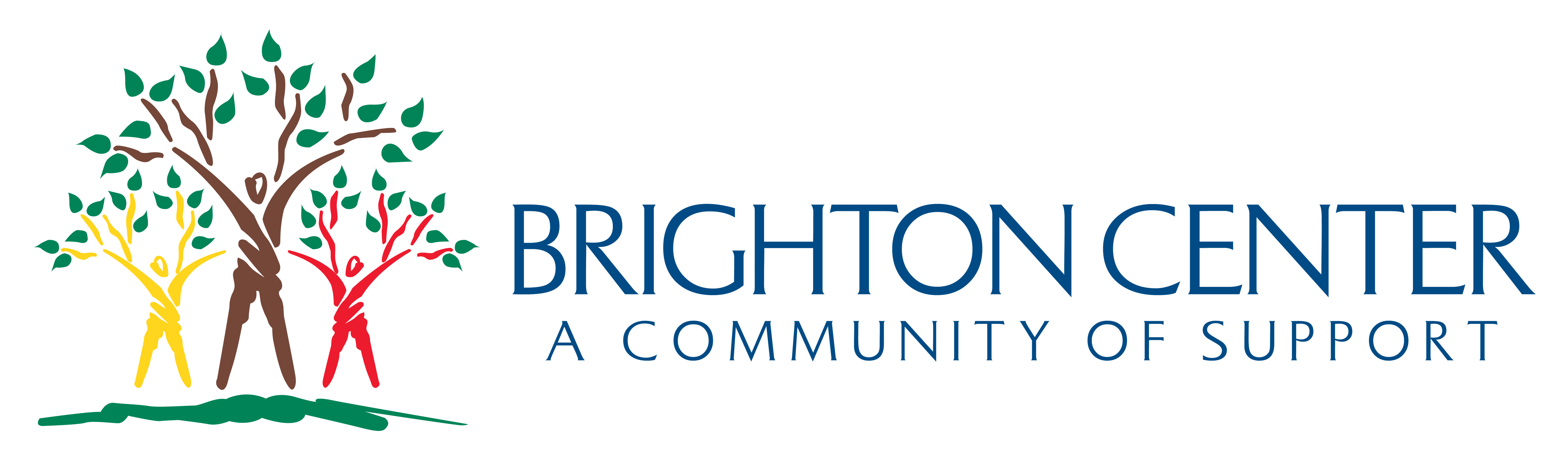 Source: Prevention Institute’s A System of Prevention: Achieving Health, Safety, and Wellbeing for All. https://www.preventioninstitute.org/projects/advancing-system-prevention-achieve-health-equity
[Speaker Notes: Janese
Aim 1 – discuss co-creating a primary prevention system
4 minutes 23/75]
If we successfully transform the traditional child welfare system to a child and family well-being system rooted in primary prevention, equity, and inclusion, we expect to see…
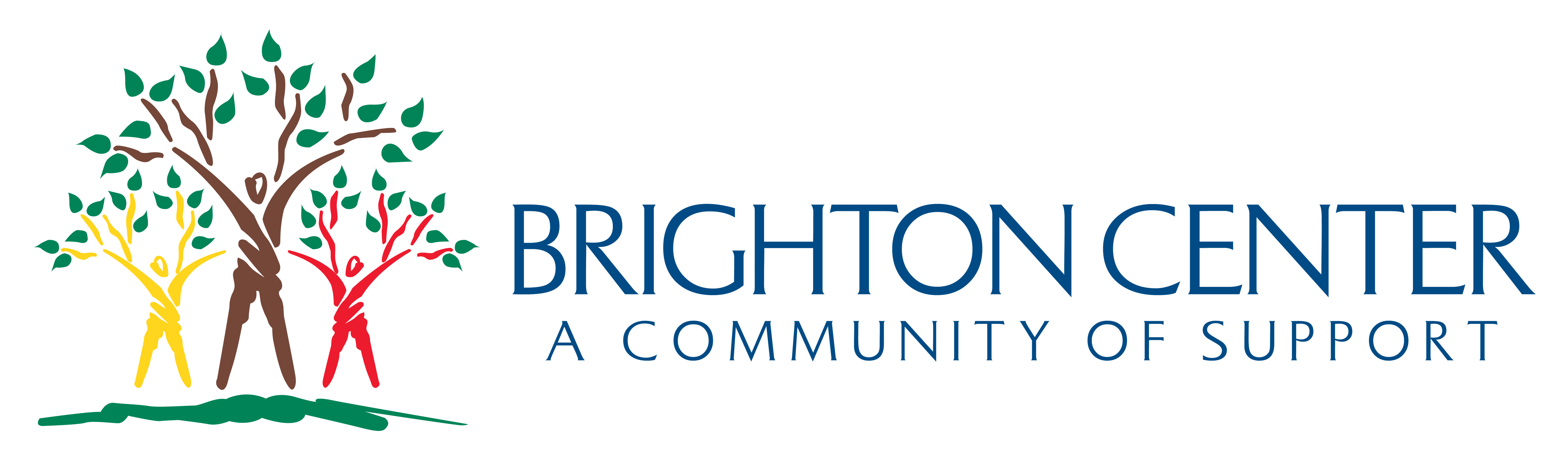 [Speaker Notes: Janese
Theory of Change
Aim 1 – discuss co-creating a primary prevention system
3 minutes = 27/75]
[Speaker Notes: Janese]
SYSTEM TRANSFORMATION THROUGH COMMUNITY LEADERSHIP​ BRIEF
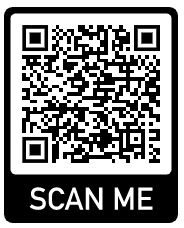 Source: Kugley, S., VanMeeter, M., Dierksheide, E., & McDaniel, M. (2022). System transformation through community leadership: Strategies for building effective partnerships with Black and Brown communities: Methods report. Chicago, IL: Chapin Hall at the University of Chicago.
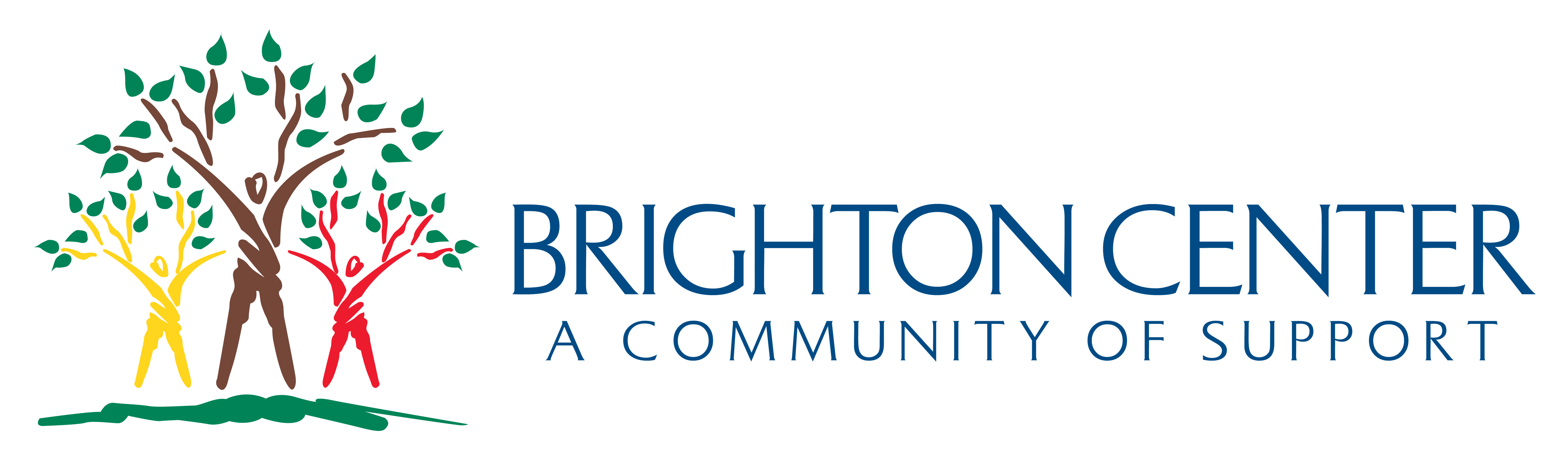 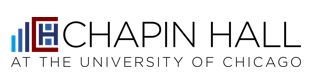 [Speaker Notes: Janese
3 minutes = 37/75]
Mentimeter poll: What system change tools are you interested in?
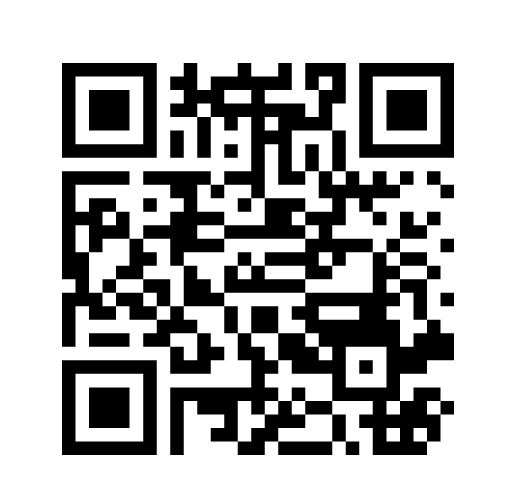 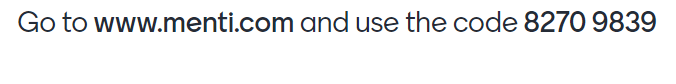 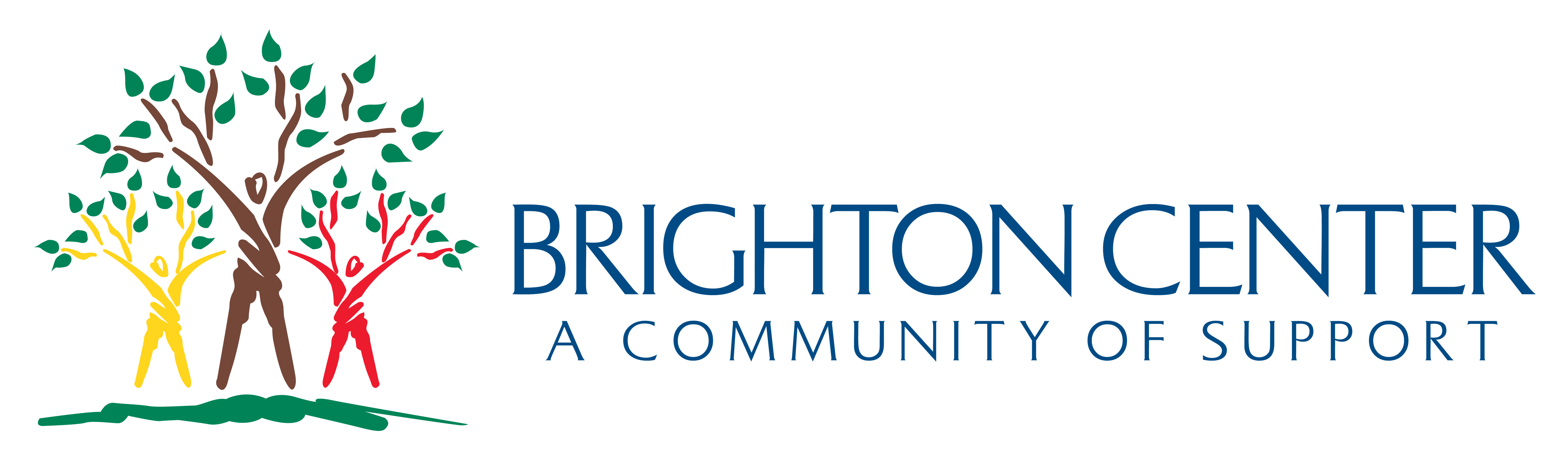 [Speaker Notes: Janese will run the poll
3 minutes = 40/75]
Community Leadership Strategies aligned and activated in practice and the road map to follow
[Speaker Notes: Melissa
Introduce the road map handout will be used to walk the attendees though concrete strategies used, to align framework described above, and the impact of this alignment.
4 minutes = 44/75]
Phase 1: Changing organizational culture
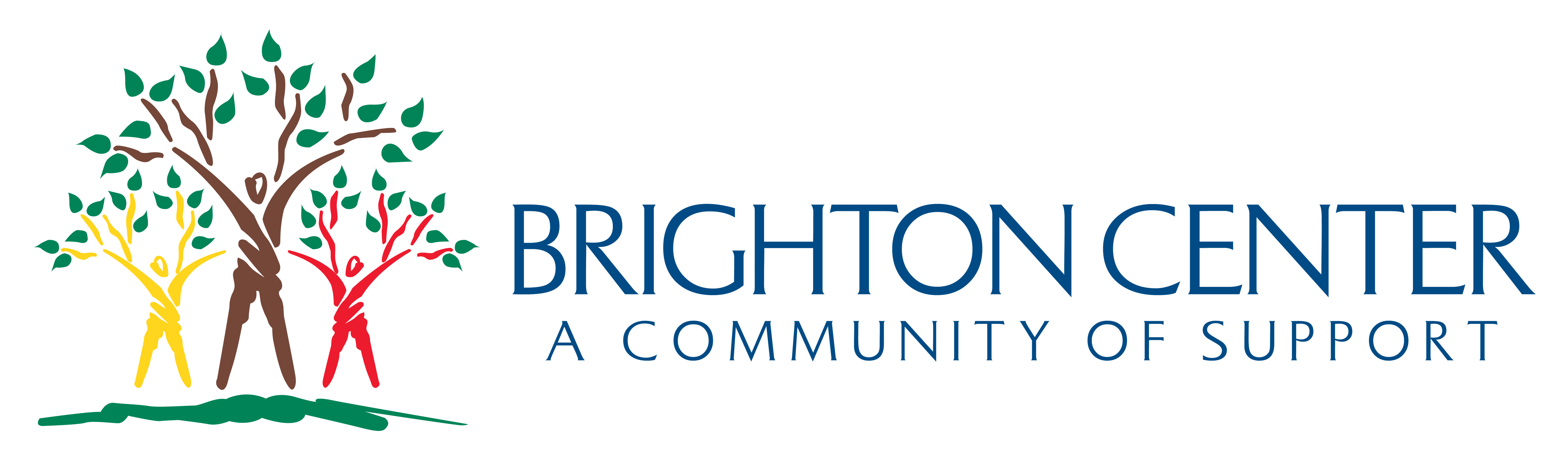 [Speaker Notes: Melissa 
8 minutes = 52/75
Develop and implement a racial equity lens.
We are striving to offer a system that "bakes in" racial equity. What does that look like? Level setting with Ground Water and developing a region wide explicit commitment to racial equity.
Develop and implement a racial equity lens
Come to terms with where we are as an organization models the opportunity to face where we are as a community
Brighton Center's journey
Critically identify where systematic racism shows up in the systems that families are navigating
Development of racial equity principles and a corresponding assessment to be used with currents systems and services
Centering the voice of families to understand strategies to challenge systems and impact the practices that surround the systems
Stories from the families and the communities on how this shows up
Shift expectations about timelines and outcomes 
Shifting expectation expectations of strength through shifting mental models
Without minimizing the need for benchmarks and outcomes shifting mental models is about stories and strengths.

Lifting the impact of deficit-based models and the role this plays in holding current power dynamics in place.
Lift up expamples]
Phase 1: Changing organizational culture
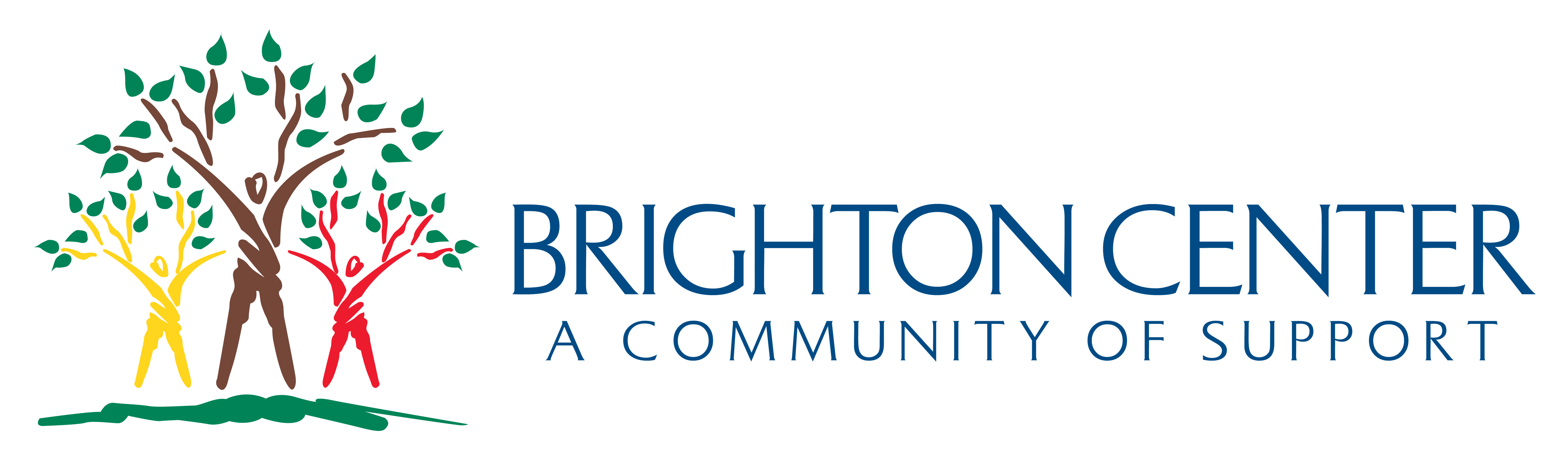 [Speaker Notes: Angela
8 minutes = 52/75
Mission and vision statement:]
Stories from the Work – Organizational Perspective
[Speaker Notes: Melissa]
Phase 2: power sharing
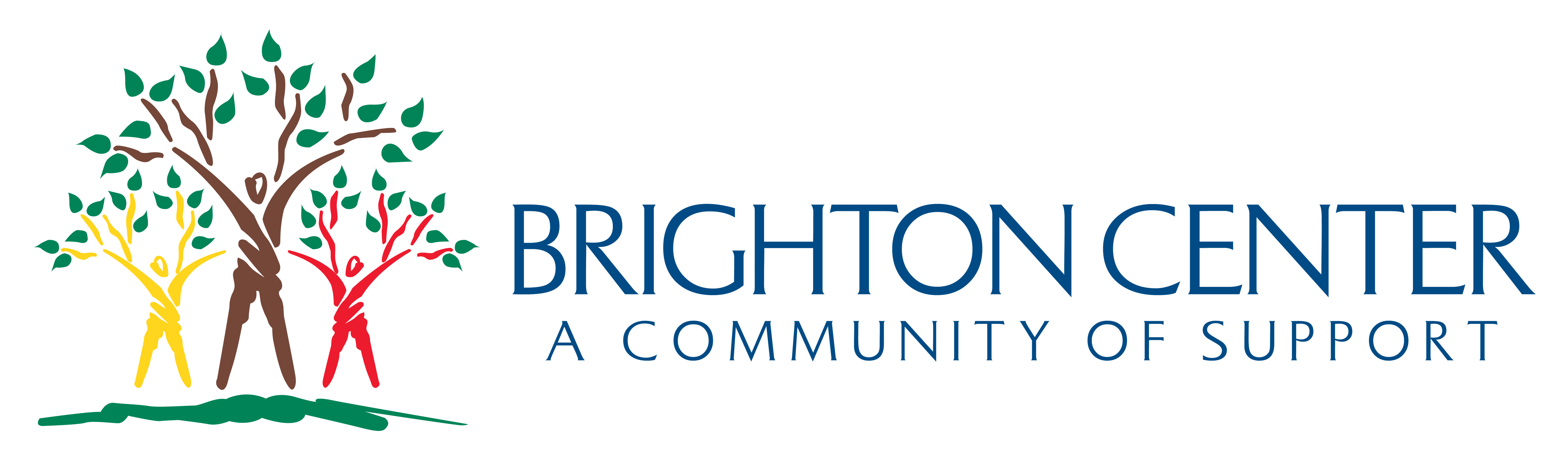 [Speaker Notes: Melissa 
8 minutes = /75
Position community to take the lead 
Opportunity and understanding how power shows up in systems 
The difference in allowing power and releasing power
Create opportunities to build social capital 
Who defines what this is and how this happens
Recognize and cultivate community strengths and skills 
Start from existing community expertise and assets 
The power of family led mapping
Create opportunities for leadership and technical skills development
Families determine the guardrails and paremeters]
Stories from the Work – Family Voice
[Speaker Notes: Angela and Family video
We've talked a lot about centering and applying the voices of our parents and caregivers with lived experience but have yet to bring those voices here. 
Larika: CET, BCWB]
Stories from the Work – Partner Voice
[Speaker Notes: 4 minutes = 72/75]
Phase 3: Shifting resources to empower and sustain community leadership
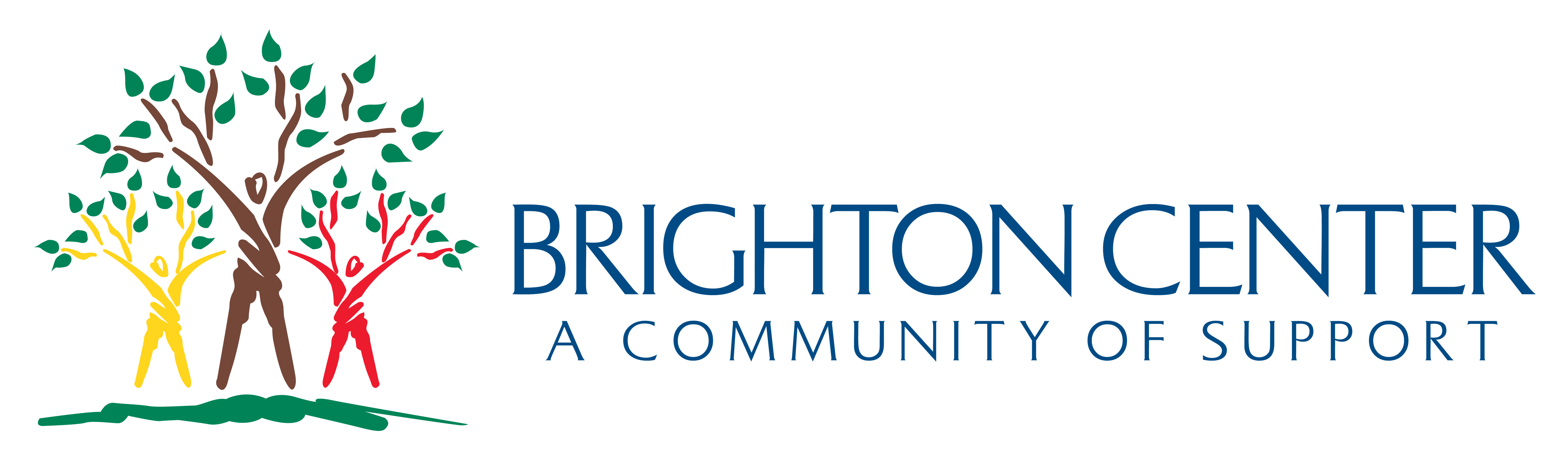 [Speaker Notes: Angela 
8 minutes = /75
Transfer of power every one has power identifying space where power can be exercised. RFP had oppression had language of oppression within it. 
Scale up and share out : State wide initiative but started grassroots building that by saying this is how parents are interfacing and built out this how parent "if this than that".
This is what I'm doing]
Phase 3: Shifting resources to empower and sustain community leadership
Build collaborative infrastructure
Commit to continuous learning and evaluation
Embed community leadership and adapt
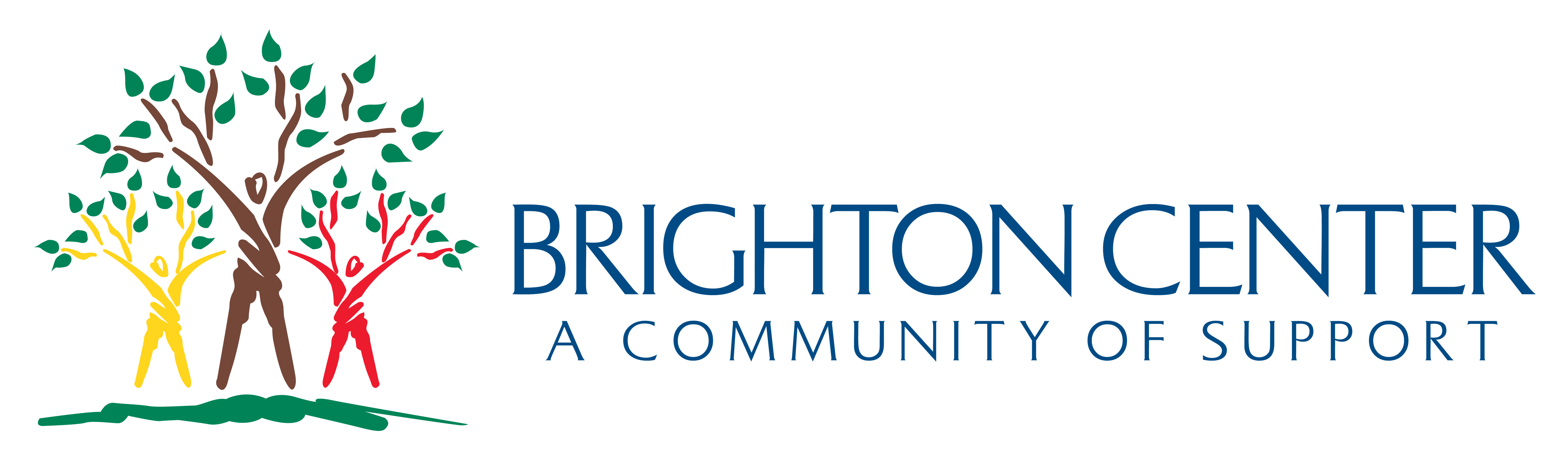 [Speaker Notes: Melissa 
8 minutes = /75]
Presentation takeaways
System transformation tools
The Water of Systems Change
Tools for championing community leadership in system transformation
Lessons learned and challenges
Currently in year 2 of the grant and initial phase of implementation
Sharing power and adapting engagement strategies take time to implement and see change
Next steps
Chapin Hall evaluation process - Evaluation process designed to be participatory and centering community & families; lessons learned from CQI efforts
Brighton Center implementation process – continuing to fall forward; understanding how we should be led by families and the community; looking for opportunities to share power
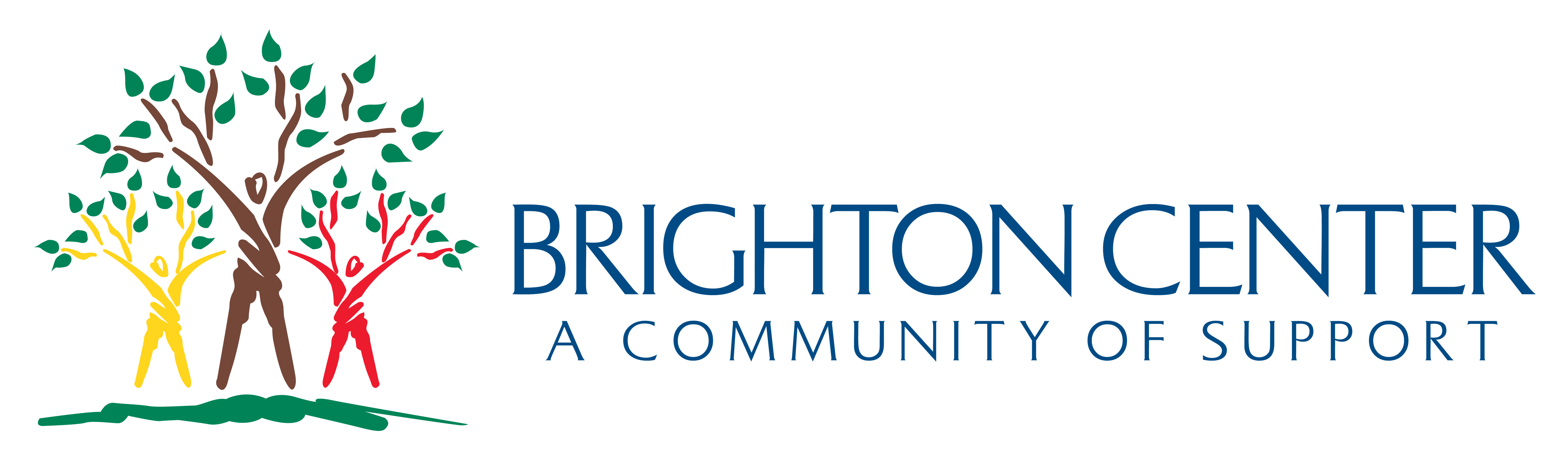 [Speaker Notes: Janese & Angela
3 minutes =70/75
Takes time, takes vulnerability
Meeting families where they are, sometimes in crisis
Building staff capacity and Parent engagement capacity]
System transformation tools
Toolkit for championing community leadership in system transformation
The Water of Systems Change
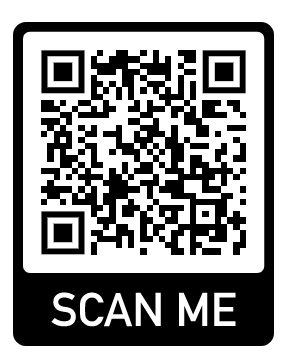 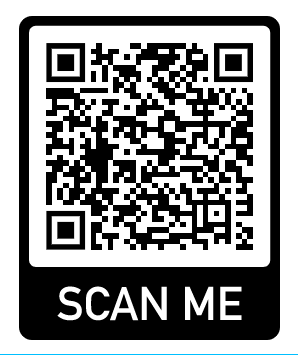 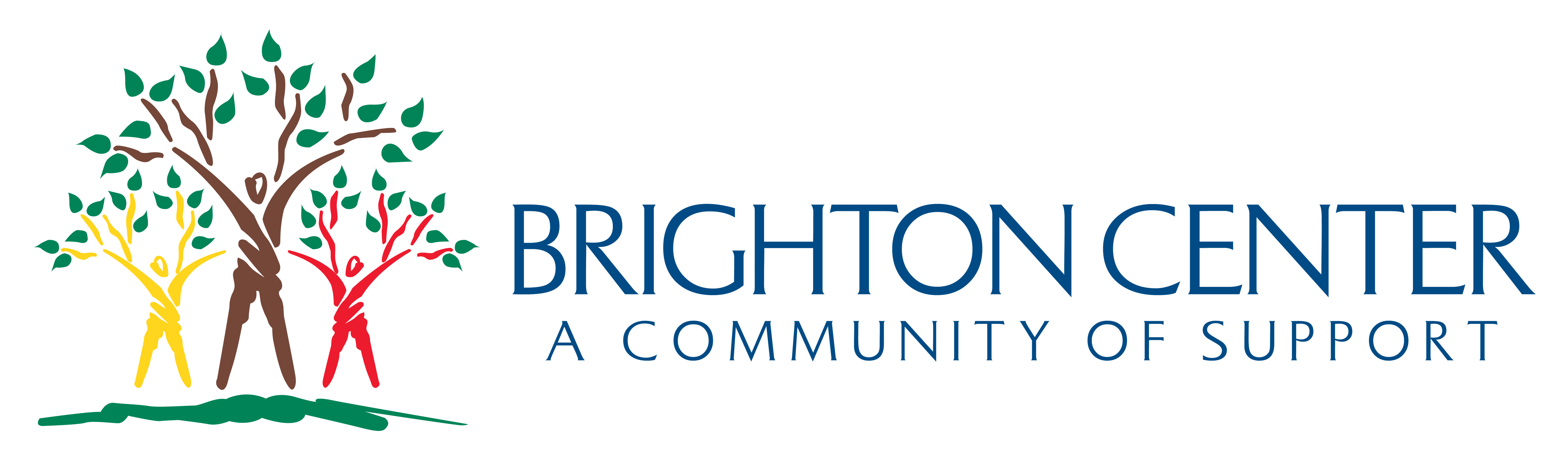 Q&A
Now it is your turn … what questions do you have?
Questions or comments? Please reach out to:Janese Evans (jevans@chapinhall.org)Melissa Hall Sommer(msommer@brightoncenter.com)Angela Angerson(aanderson@brightoncenter.com)
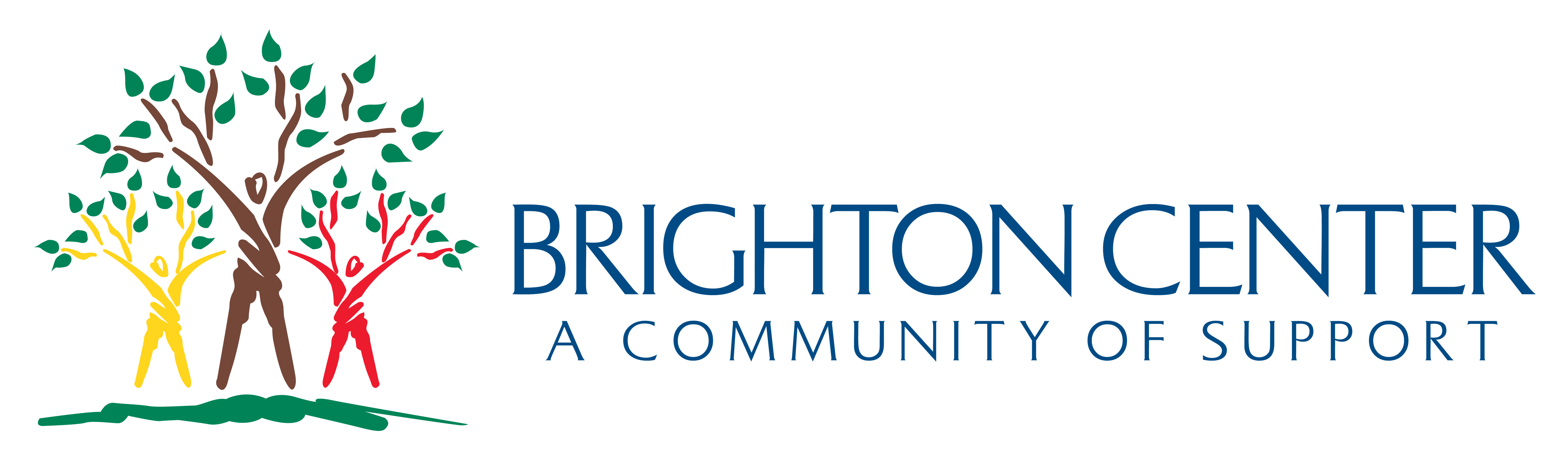 Chapinhall.org
[Speaker Notes: (Include presenter contact information here)]
Thank you!!